Швейцарія – рай для туристів
Символ країни – квітка едельвейс
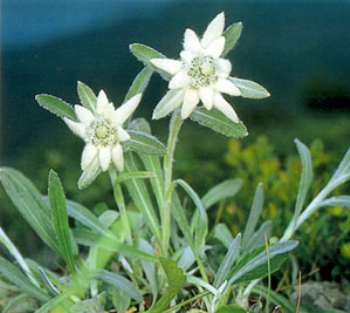 Швейцарія визнана гористою  країною Європи. 
Гори займають 2/3 всієї території 
цієї країни.
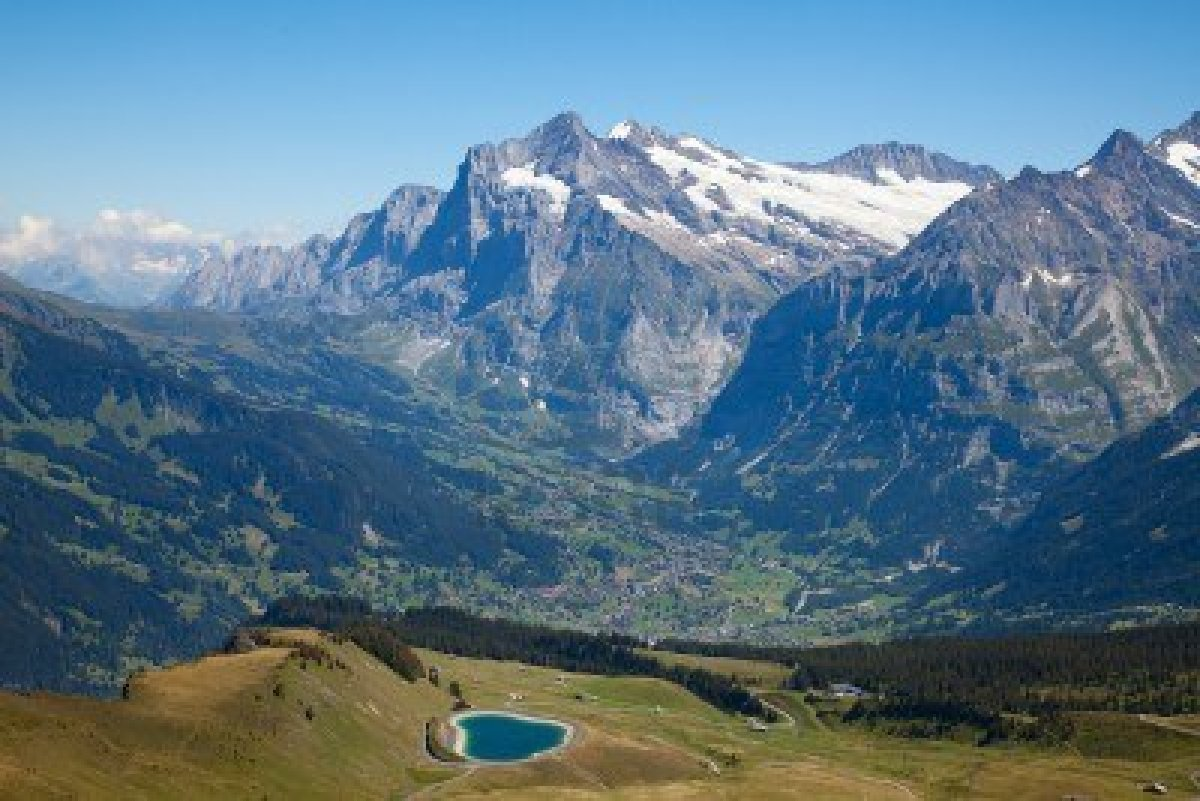 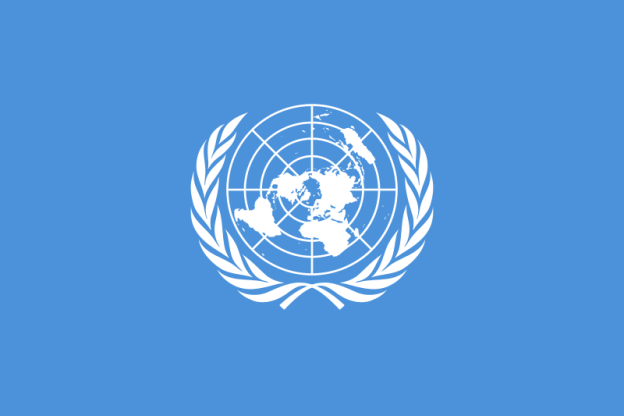 Женева є місцем, де знаходяться головні офіси основних міжнародних організацій - штаб-квартира Організації Об'єднаних Націй (ООН), Всесвітня організація охорони здоров'я (ВООЗ), Всесвітня Торгова Організація (ВТО), Управління Верховного комісара ООН з прав людини (УВКПЛ), Світовий економічний форум (ВЕФ), Міжнародна рада аеропортів (ACI), Міжнародна організація по стандартизації (ISO), World Wide Web Віртуальна бібліотека
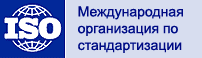 Давос-Плац – місце зустрічей найвідоміших фінансистів і політиків світу.
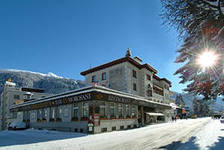 У Швейцарії знаходиться найдовший гірський тунель у світі - тунель Лечберг. Його довжина 34 700 метрів
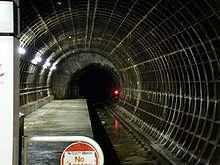 Женева
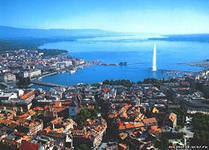 Берн
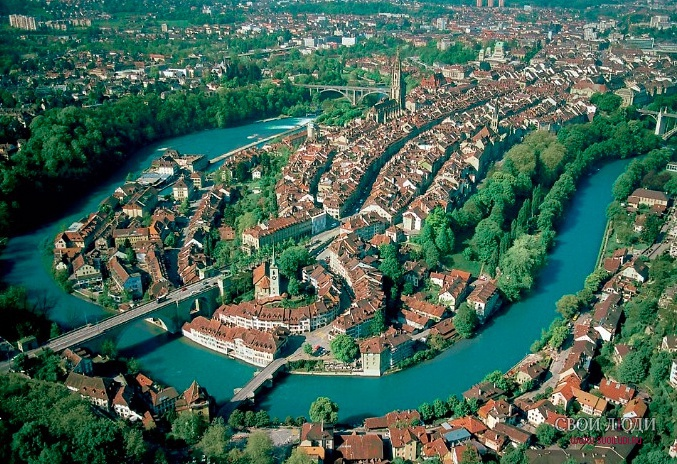 Цюрих
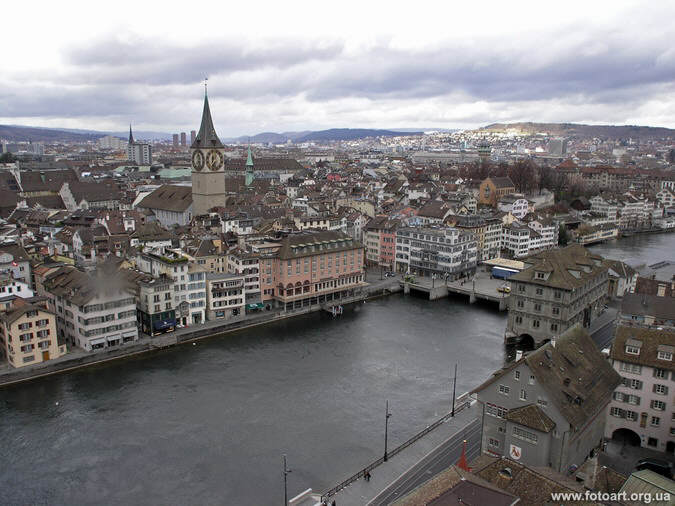 У Швейцарії роблять найкращі та найдорожчі в світі годинник. Бренди звичайно у всіх на слуху - Rolex, Chopard, Breguet, Patek Philippe, Vacheron Constantin, Tissot, Swatch і ін. До речі перший наручний годинник винайшов чувак Патек Філіп в 1868-му році.
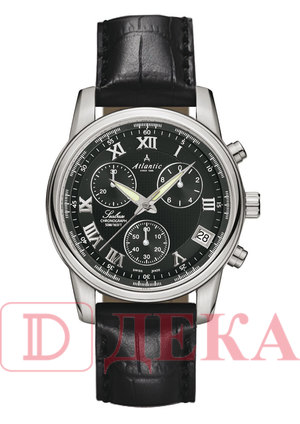 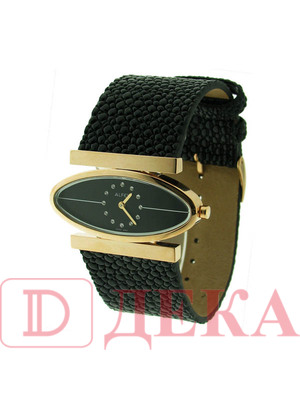 Найвідоміша в світі страва швейцарської кухні - фондю. Спочатку фондю було їжею селян, які таким чином доїдали залишки хліба, сиру, фруктів та шоколаду.
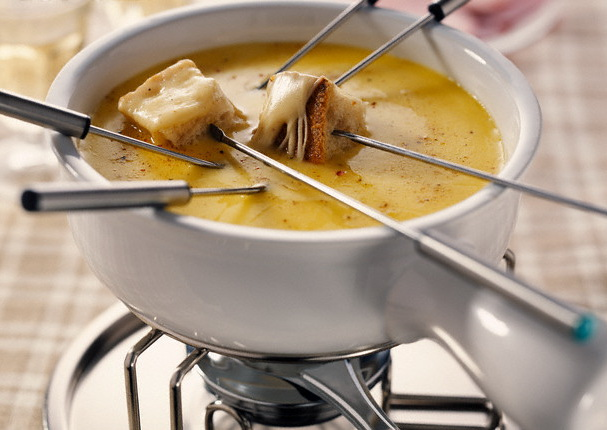 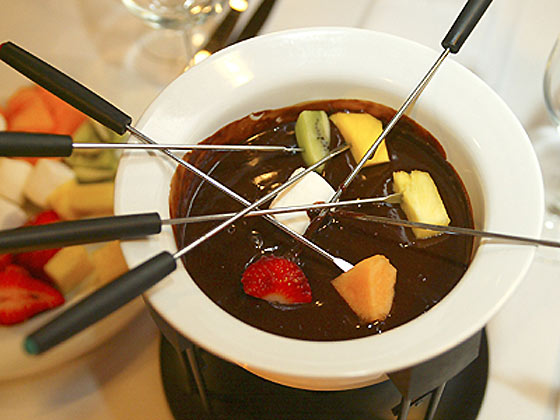 У Швейцарії дуже розвинене сільське господарство. Продукція йде і на експорт. Швейцарський сир знають усі.
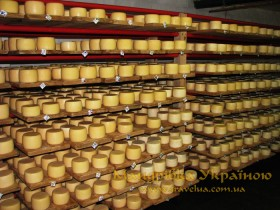 Швейцарія - рай для грибників. Білі гриби, яких там безліч, ніхто не збирає і не їсть
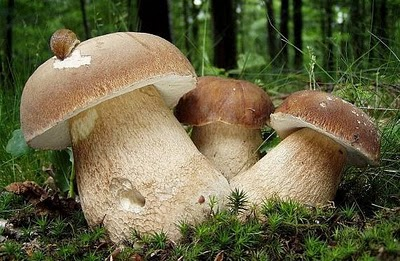 Швейцарія – країна з найкрасивішим гірськолижним курортом – «Швейцарські Альпи»
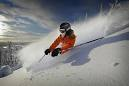 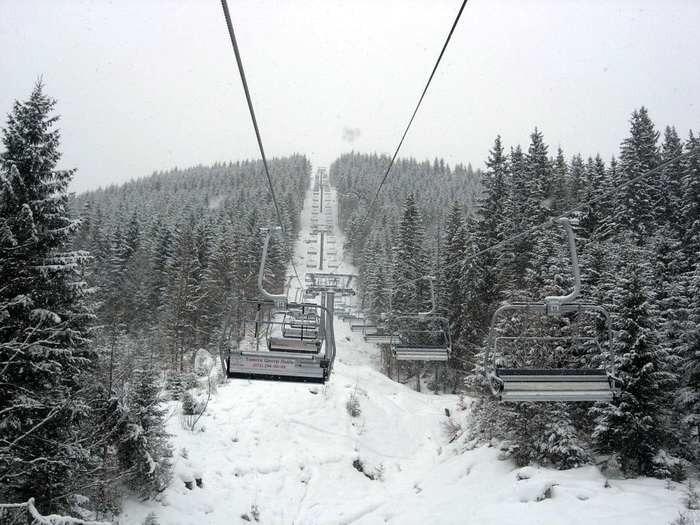